Editor tabiel s rovnosťou a odvodenými pravidlami
Autor: Matej Komlóssy
Vedúci: RNDr. Jozef Šiška
- tablo typ dôkazu využívaný vo výrokovej logike
- na konštrukciu dôkazu sa v table využívajú tablové pravidlá
- cieľom práce je rozšíriť existujúci editor tabiel o ďaľšie pravidlá
- editor je vytvorený v jazyku Elm
Téma a cieľ
Zdroje
Oficálna príručka a dokumentácia jazyka Elm: 
https://elm-lang.org/docs
Návody k jazyku Elm:
https://elmprogramming.com/ 
https://learnyouanelm.github.io/
Internetové zdroje
Educational tools for first order logic
Autor: A. Nyitraiová,  2018
Vedúci: RNDr. Jozef Šiška
Podobné bakalárske práce
Logika: neúplnost, složitost a nutnost
Autor: Švejdar. V
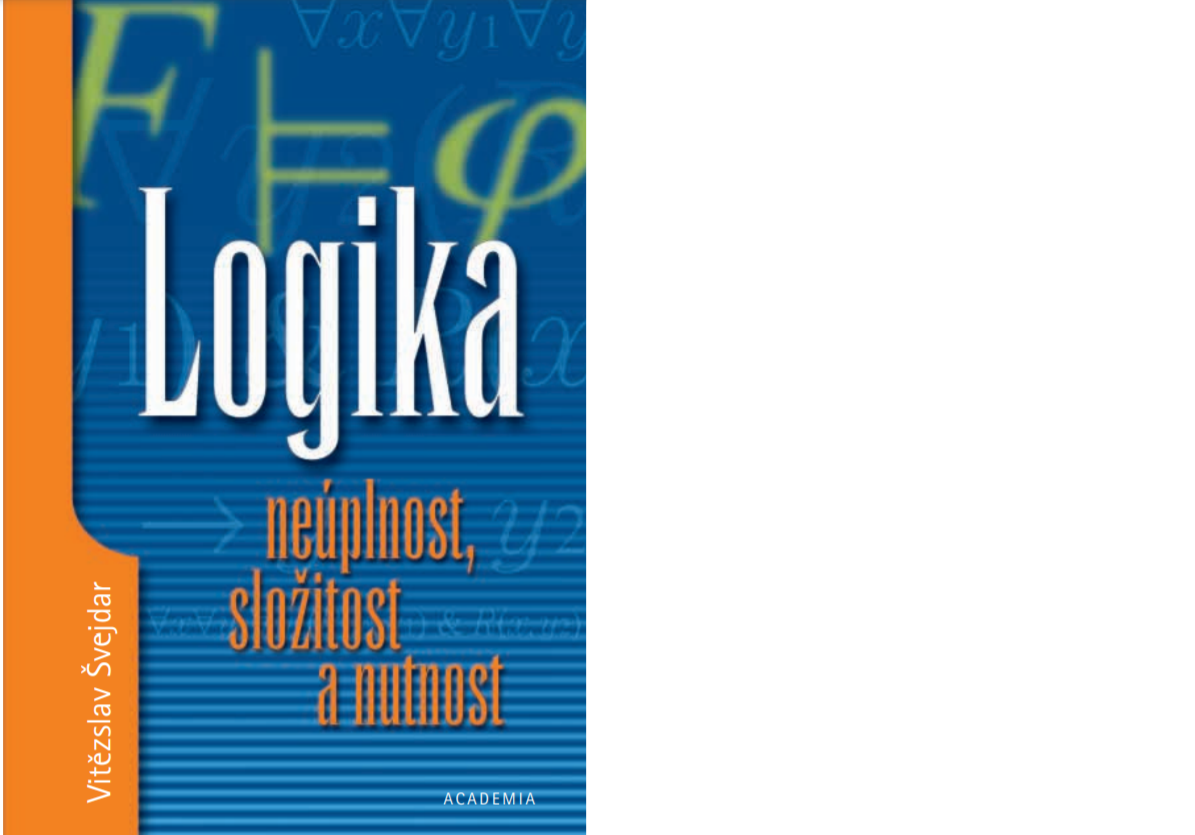 Knižné zdroje
Kľuka, J., Šiška, J. - Prednášky z Matematiky (4) – Logiky pre informatikov. Letný semester 2019/2020. Poznámky z prednášok. Bratislava: Univerzita Komenského, 2020
Kľuka, J., Pukancová, J., Homola, M., Šiška, J. - Zbierka úloh z Logiky pre informatikov. Letný semester 2019/2020. Bratislava: Univerzita Komenského, 2020
Iné
Ďakujem za pozornosť